IMPLEMENTASI JENJANG KARIR PERAWAT
Oleh: Prayetni
Tujuan UU Tenaga Kesehatan
1
2
3
4
5
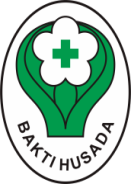 Kementerian Kesehatan RI
2
[Speaker Notes: etiap Peserta berhak memperoleh Manfaat Jaminan Kesehatan yang bersifat pelayanan kesehatan perorangan, mencakup pelayanan promotif, preventif, kuratif, dan rehabilitatif termasuk pelayanan obat dan bahan medis habis pakai sesuai dengan kebutuhan medis yang diperlukan.
(2) Manfaat Jaminan Kesehatan sebagaimana dimaksud pada ayat (1)  
      terdiri atas Manfaat medis dan Manfaat non medis.
(3) Manfaat medis sebagaimana dimaksud pada ayat (2) tidak terikat 
      dengan besaran iuran yang dibayarkan.
(4) Manfaat non medis sebagaimana dimaksud pada ayat (2) meliputi 
      Manfaat akomodasi dan ambulans.
(5) Manfaat akomodasi sebagaimana dimaksud pada ayat (4) ditentukan   
      berdasarkan skala besaran iuran yang dibayarkan.
(6) Ambulans sebagaimana dimaksud pada ayat (4) hanya diberikan 
      untuk pasien rujukan dari Fasilitas Kesehatan dengan kondisi tertentu 
      yang ditetapkan oleh BPJS Kesehatan.]
Mari Kita Pahami
Nakes adlh setiap orang yg mengabdikan diri dlm bidang kesehatan serta memiliki pengetahuan dan/atau keterampilan melalui pendidikan di bidang kesehatan yg untuk jenis tertentu memerlukan kewenangan untuk melakukan upaya kesehatan.
Asisten Nakes adlh setiap orang yg mengabdikan diri dalam bidang kesehatan serta memiliki pengetahuan dan/atau keterampilan melalui pendidikan bidang kesehatan di bawah jenjang Diploma Tiga.

Konsil Tenaga Kesehatan Indonesia adalah lembaga yang melaksanakan tugas secara independen yg terdiri atas konsil masing-masing tenaga kesehatan.
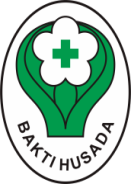 3
Kementerian Kesehatan RI
Tenaga di Bidang Kesehatan
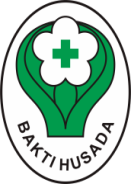 4
Kementerian Kesehatan RI
Tenaga Kesehatan (Nakes)
Tenaga Medis
Tenaga Psikologi Klinis
Tenaga Keperawatan
Tenaga Kebidanan
Tenaga Kefarmasian
Tenaga Kesehatan Masyarakat
Tenaga Kesehatan Lingkungan
Tenaga Gizi
Tenaga Keterapian Fisik
Tenaga Keteknisian Medistenaga
Teknik Biomedika
Tenaga Kesehatan Tradisional
Tenaga Kesehatan Lain.
Kualifikasi minimum 
Diploma Tiga, kecuali tenaga medis.
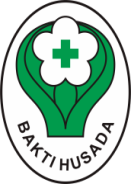 5
Kementerian Kesehatan RI
Asisten Tenaga Kesehatan
Kualifikasi minimum pendidikan menengah di bidang kesehatan
Bekerja di bawah supervisi tenaga kesehatan
Asisten Tenaga Kesehatan
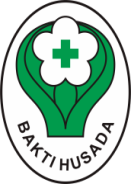 6
Kementerian Kesehatan RI
Pengembangan Tenaga Kesehatan
Kepala daerah dan pimpinan Fasyankes bertanggung jawab atas pemberian kesempatan (pengembangan)
Melalui : 
pendidikan dan pelatihan serta kesinambungan dlm menjalankan praktik
Meningkatkan mutu dan karier
7
PENGEMBANGAN JENJANG KARIR PROFESSIONAL PERAWAT KLINIK
Peraturan Menteri Kesehatan Nomor 40 Tahun 2017
( 25 Juli 2017 ).
Menimbang: bahwa
Pengembangan tenaga kesehatan diarahkan untuk meningkatkan mutu dan karir tenaga kesehatan yang salah satunya diberikan oleh perawat;
Diperlukan suatu mekanisme dalam upaya meningkatkan professionalisme perawat melalui penataan jenjang karir perawat;
Perlu membentuk PERMENKES Tentang Pengembangan Karir
Mengingat:
Undang Undang Nomor 36 Tahun 2009 Tentang Kesehatan.
Undang Undang Nomor 44 Tahun 2009 Tentang Rumah Sakit.
Undang Undang Nomor 36 Tahun 2014 Tentang Tenaga Kesehatan.
Undang Undang Nomor 38 Tahun 2014 Tentang Keperawatan
Peraturan Menteri Kesehatan Nomor HK.02.002/Menkes/148/I/2010 Tentang Izin dan Penyelenggaraan Praktik Perawat sebagaimana telah diubah dengan Peraturan Menteri Kesehatan Nomor 17 Tahun 2013
Peraturan Menteri Kesehatan Nomor 56 Tahun 2014 Tentang Klasifikasi dan Perizinan Rumah Sakit
Peraturan Menteri Kesehatan Nomor 75 Tahun 2014 Tentang Pusat Kesehatan Masyarakat.
Tujuan Pengembangan Jenjang Karir Professional Perawat:
Meningkatkan moral kerja dan mengurangi kebuntuan karir (dead end job/career)
Menurunkan jumlah perawat yang keluar dari pekerjaannya (turn over)
Menata sisitem promosi berdasarkan persyaratan dan kriteria yang telah ditetapkan sehingga mobilitas karir berfungsi dengan baik dan benar
Meningkatkan professionalism perawat yang mampu memberikan asuhan keperawatan yang aman,efektif dan efisien; dan
Meningkatkan kepuasan individu perawat terhadap bidang kerja profesi yang ditekuninya.
Penting !!!
Keberhasilan PEMBERIAN ASUHAN KEPERAWATAN dilakukan dengan cara MENINGKATKAN PROFESSIONALISME PERAWAT melalui PENGEMBANGAN KARIR PERAWAT.
Pengembangan karir perawat dilaksanakan melalui PENEMPATAN PERAWAT pada JENJANG YANG SESUAI DENGAN KOMPETENSINYA.
Pimpinan RS, Puskesmas atau fasilitas pelayanan kesehatan lainnya dan pemangku kepentingan yg bertanggung jawab dlm pembinaan perawat WAJIB memberikan kesempatan yang sama kepada PERAWAT dalam pengembangan jenjang karir perawat.
Penting !!!
Pengembangan jenjang karir untuk perawat klinis dilakukan melalui:
Pengembangan professional berkelanjutan: Pendidikan formal, pelatihan, penelitian dan pengabdian masyarakat, workshop, atau seminar;
Pengakuan terhadap kemampuan yang didasarkan kepada pengalaman kerja dan kinerja praktik keperawatan.
Pembinaan dan pengawasan terhadap penerapan PERMENKES ini dilaksanakan oleh Dinas Kesehatan Provinsi, Kementerian Kesehatan sesuai dengan tugas, fungsi dan kewenangan masing-masing dapat melibatkan organisasi profesi atau asosiasi fasyankes.
Pengertian:
Jenjang karir professional merupakan system untuk meningkatkan kinerja dan profesionalisme, sesuai dengan bidang pekerjaan melalui peningkatan kompetensi.
Jenjang karir merupakan jalur mobilitas vertical, ditempuh melalui peningkatan kompetensi yang diperoleh dari Pendidikan formal berjenjang, Pendidikan informal yg sesuai/relevan maupun pengalaman praktik klinis yang diakui.
Karir sebagai perawat diartikan sebagai suatu bidang kerja yang di pilih dan ditekuni oleh individu untuk dapat memenuhi kepuasan kerja individu melalui suatu system dan mekanisme peringkat, dan bertujuan untuk meningkatkan keberhasilan pekerjaan (kinerja) sehingga pada akhirnya akan memberikan kontribusi terhadap bidang profesi yang dipilihnya.
PENJENJANGAN KARIR PROFESIONAL PERAWAT SECARA UMUM MELIPUTI:
Perawat Klinik (PK)
Perawat Manajer (PM)
Perawat Pendidik (PP)
Perawat Peneliti/Riset (PR)
15
POLA JENJANG KARIR PROFESSIONAL PERAWAT
PP V
PK V
PM V
PR V
PP IV
PK IV
PM IV
PR IV
PP III
PK III
PM III
PR III
PP II
PK II
PM II
PR II
PP I
PK I
PM I
PR I
Perawat Manajer
Perawat Pendidik
Perawat Peneliti
Perawat Klinik
JENIS DAN KUALIFIKASI PERAWAT KLINIK (1)
PENDIDIKAN FORMAL
PK V
Ners Spesialis I dengan pengalaman kerja ≥ 4 tahun mempunyai sertifikat PK IV
Ners Spesialis II (Konsultan) dengan pengalaman kerja 0 tahun.
PK IV
PK III
Ners dengan pengalaman kerja ≥ 13 tahun
Ners Spesialis I dengan pengalaman kerja ≥ 2 tahun
mempunyai sertifikat PK III
PK II
D-III Keperawatan dengan pengalaman kerja ≥ 10 tahun dan mempunyai sertifikat PK II
Ners dengan pengalaman kerja     ≥ 7 tahun dan mempunyai sertifikat PK II
Ners Spesialis I dengan pengalaman kerja 0 tahun
PK I
Pra PK
D-III Keperawatan dengan pengalaman kerja ≥ 4 tahun
Ners dengan pengalaman kerja ≥ 3 tahun 
mempunyai sertifikat PK I
D-III Keperawatan atau Ners 
pengalaman kerja ≥ 1 tahun 
mempunyai sertifikat pra klinik.
D-III Keperawatan atau Ners pengalaman kerja  0 tahun 
mempunyai sertifikat BHD
D-III : 0-1 thn
Ners : 0-1 thn
D-III : 3-6 thn
Ners : 2-4 thn
D-III : 6-9 thn
Ners : 4-7 thn
D-III : 9-12 thn
Ners : 6-9 thn
Ners Sp I : 2-4 thn
Ners : 9-12 thn
Ners Sp I : 6-9 thn
Hingga masa pensiun
JENIS DAN KUALIFIKASI PERAWAT KLINIK (2)
PENDIDIKAN BERKELANJUTAN (SERTIFIKASI)
PK V
Ners dengan pengalaman kerja ≥ 22 tahun 
mempunyai sertifikat PK IV serta sertifikasi teknikal II
PK IV
PK III
D-III Keperawatan dengan pengalaman kerja ≥ 19 tahun
Ners dengan pengalaman kerja ≥ 13 tahun
mempunyai sertifikat PK III dan sertifikasi teknikal II
PK II
D-III Keperawatan dengan pengalaman kerja ≥ 10 tahun 
Ners dengan pengalaman kerja     ≥ 7 tahun 
mempunyai sertifikat PK II dan sertifikasi teknikal
PK I
Pra PK
D-III Keperawatan dengan pengalaman kerja ≥ 4 tahun
Ners dengan pengalaman kerja ≥ 3 tahun 
mempunyai sertifikat PK I
D-III Keperawatan atau Ners pengalaman kerja ≥ 1 tahun 
mempunyai sertifikat pra klinik.
D-III Keperawatan atau Ners pengalaman kerja  0 tahun 
mempunyai sertifikat BHD
D-III : 0-1 thn
Ners : 0-1 thn
D-III : 3-6 thn
Ners : 2-4 thn
D-III : 6-9 thn
Ners : 4-7 thn
D-III : 9-12 thn
Ners : 6-9 thn
D-III : hingga pensiun
Ners : 9-12 thn
Hingga masa pensiun
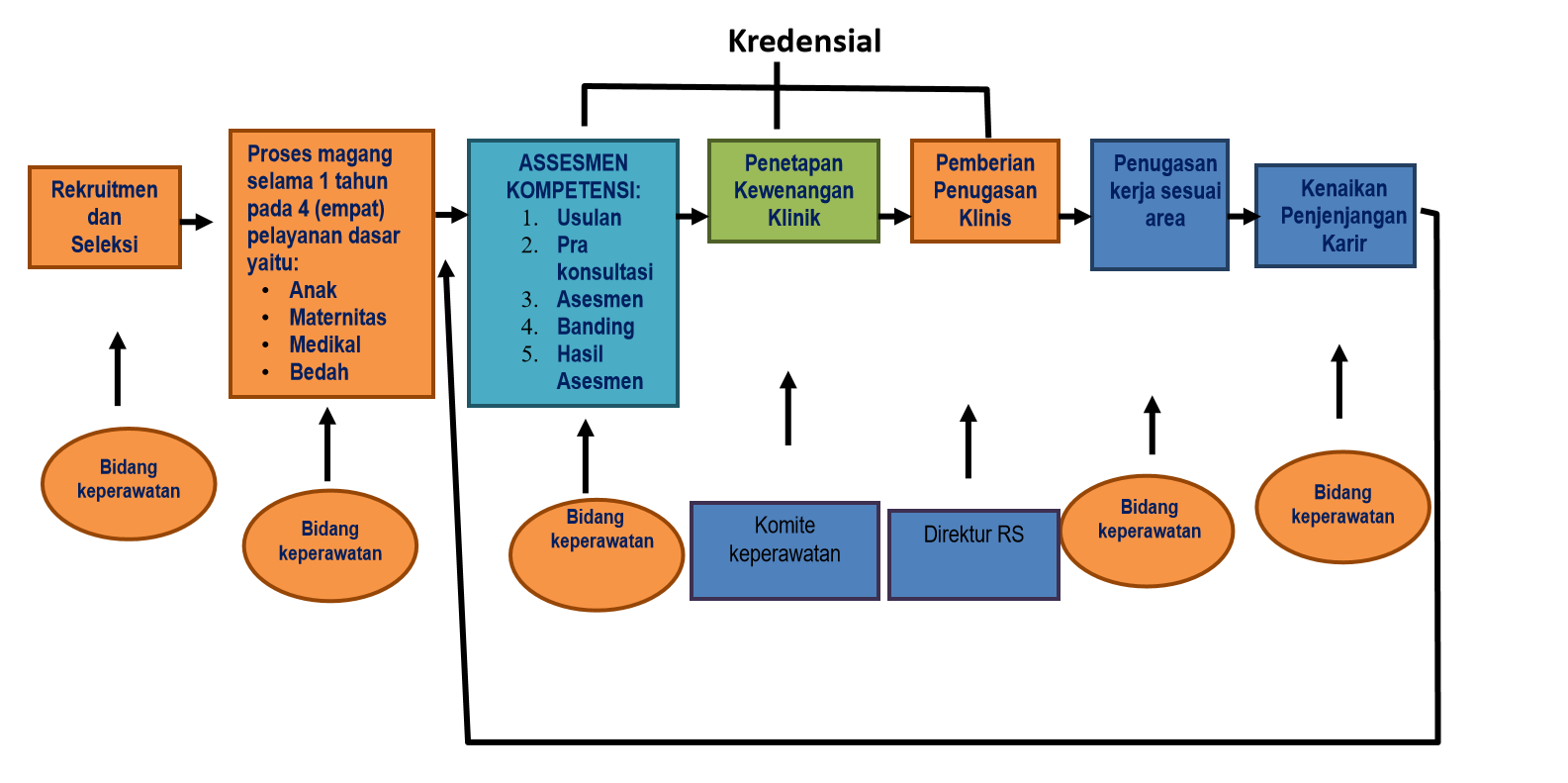 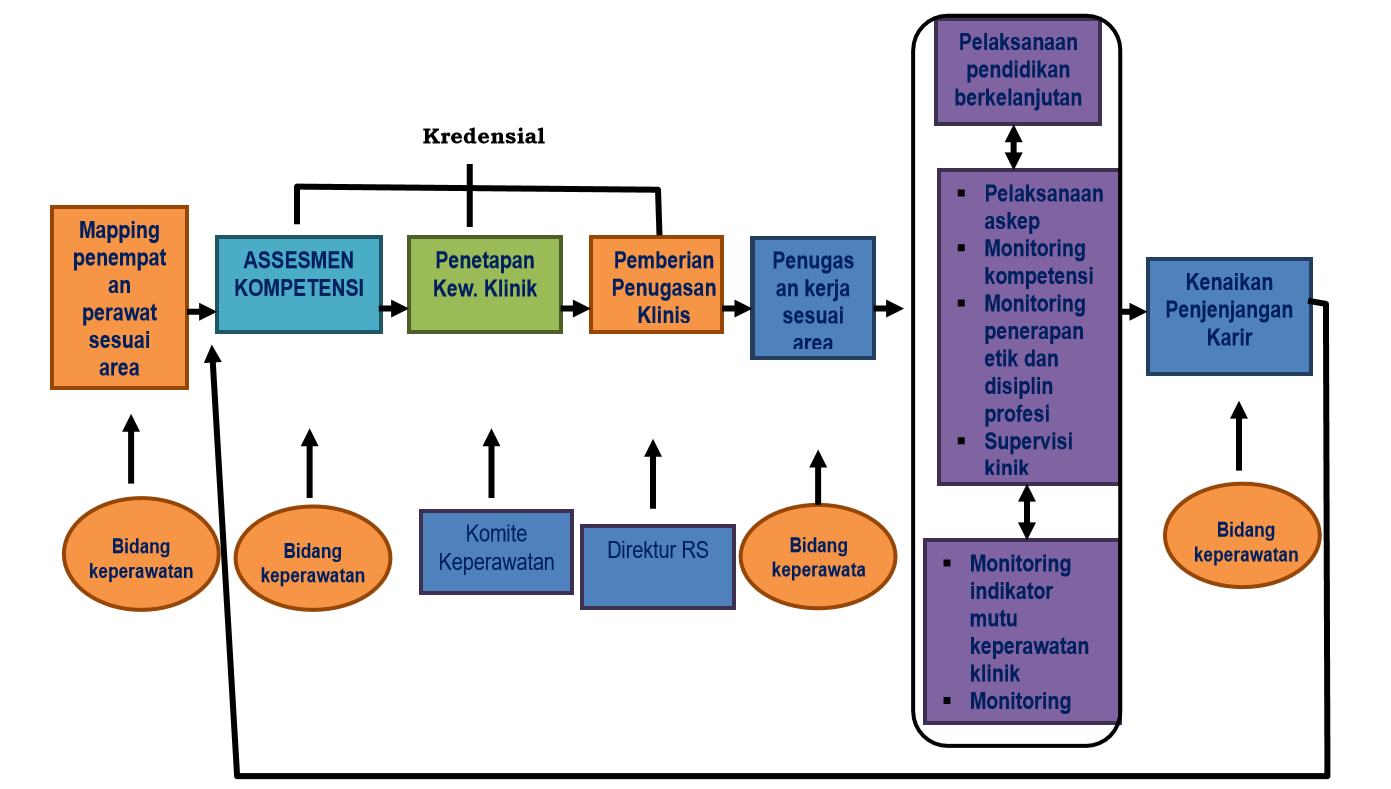 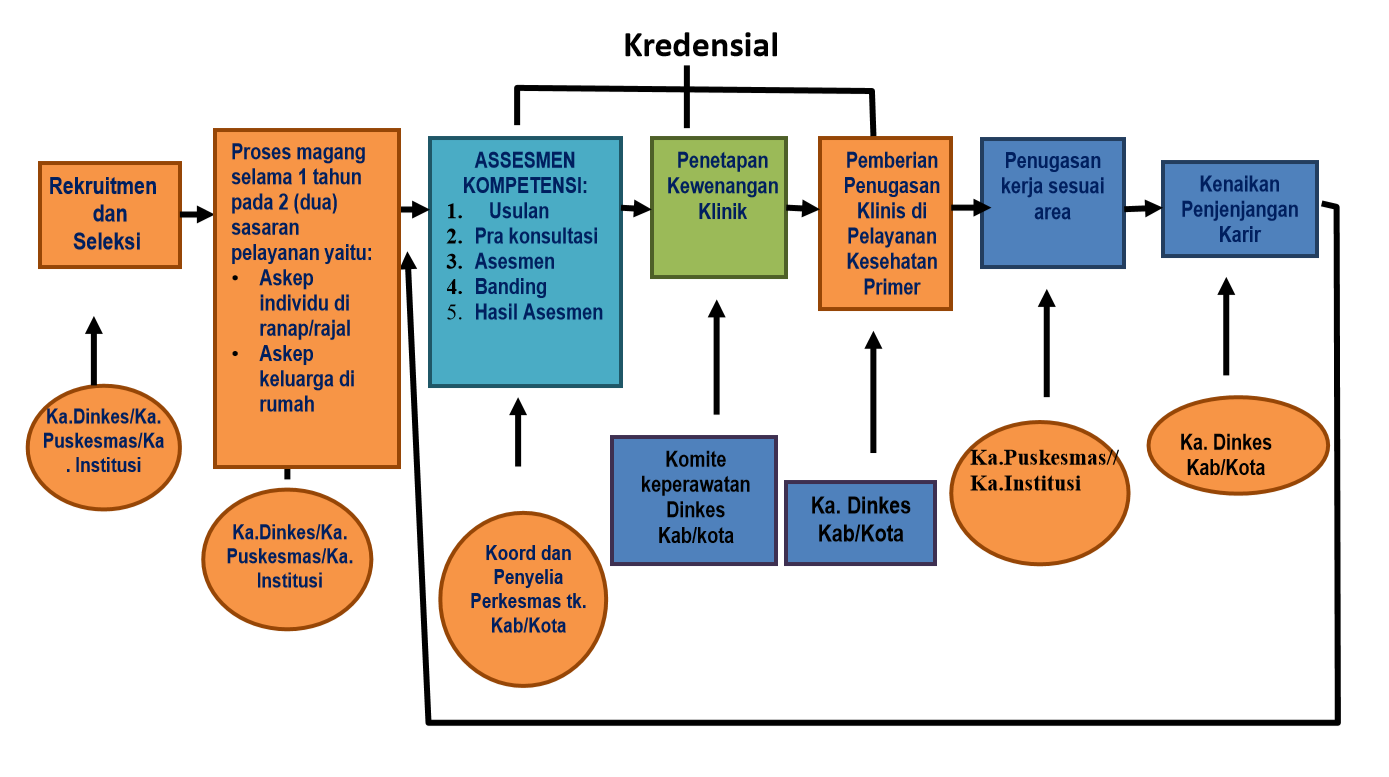 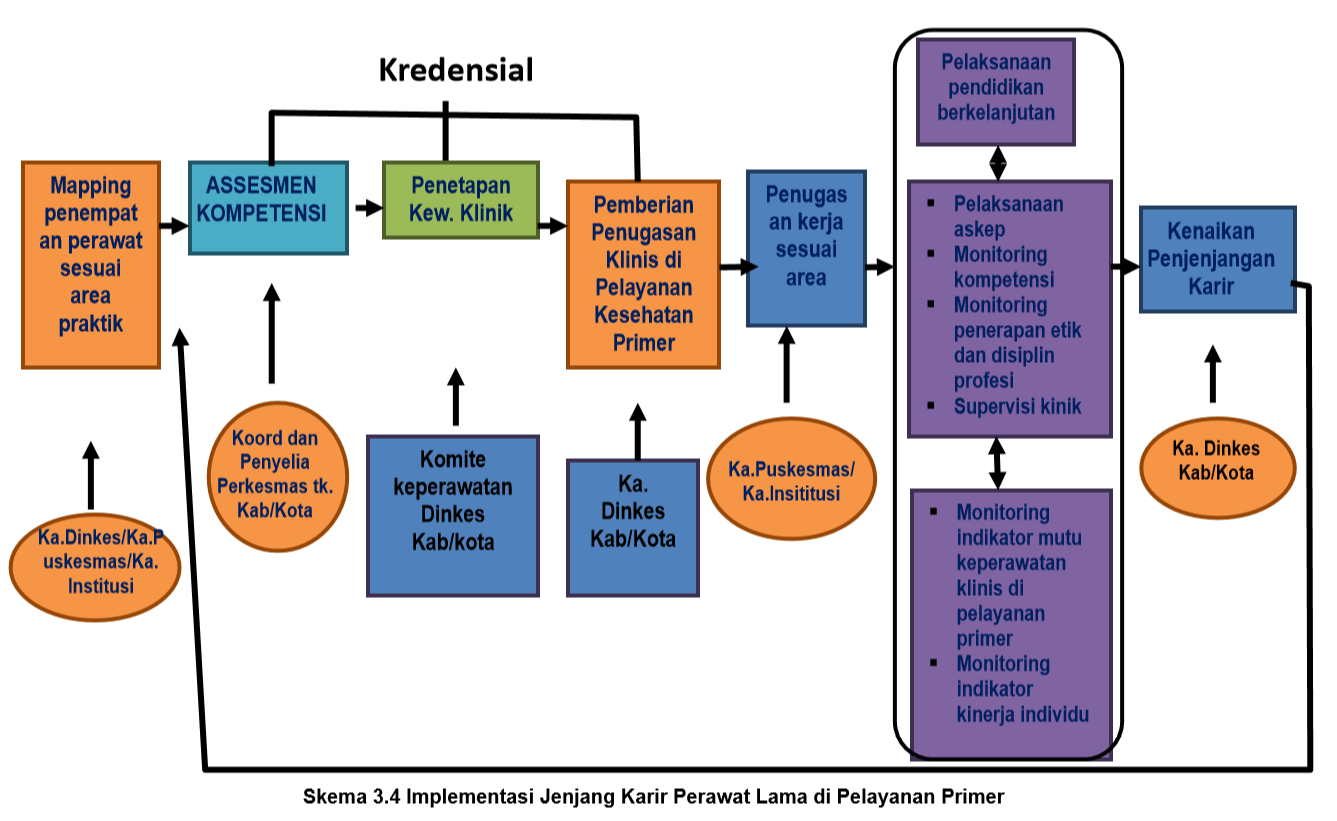 KREDENSIAL PERAWAT
Monitoring dan Evaluasi
Laporan dan dokumentasi/system informasi: Terlaksananya
Pengorganisasian jenjang karir
Program orientasi
Program internsip
Kegiatan mapping perawat lama
Kredensial asesmen kompetensi
Kredensial pemberian kewenangan
Kegiatan rekredensial
Kegiatan CPD
Laporan kenaikan level/tingkat.
Lanjutan…
B. Hasil Implementasi Jenjang Karir, mencakup :
Peningkatan kinerja perawat dalam melaksanakan asuhan dan pelayanan keperawatan.
Peningkatan kepuasan kerja perawat
Peningkatan kepuasan pasen
Peningkatan kualitas pelayanan keperawatan dan kesehatan.
Monitoring dan evaluasi dilaksanakan setiap tahun, hasilnya diolah sebagai masukan untuk perbaikan dan pengembangan implementasi jenjang karir.
Penelitian
Hubungan antara asuhan keperawatan langsung oleh RN dengan sertifikat kekhususan dan outcomes pasen bedah (Boyle et all, 2015)
Keselamatan pasen di unit medical bedah: dapatkah perawat tersertifikasi membuat perbedaan ??? (Boltz et all 2013 )
Dampak dari rata rata perawat tersertifikasi terhadap kepuasan pasen dan outcomes. Literatur review (Martin L.C, et all, 2015)
Kompetensi dan sertifikasi RN dan keselamatam pasen di ICU (Kendall et all, 2009)
Penelitian
Tanggung jawab perawat professional untuk mempertahankan keselamatannya dan kompeten melalui being a lifelong learner. Ketersediaan departemen pengembangan staf merupakan faktor kritikal……untuk dapat memberikan asuhan yang aman dan kompeten.                                                                                          Setelah sertifikasi: 51% konfiden dalam praktik, 35% kemampuan mengambil keputusan, 28% kemampuan mendeteksi komplikasi 23% lebih komunikasi efektif dan kolaborasi IPCP serta 6% menurunkan kejadian dan kesalahan dalam asuhan pasen (Whittaker, Smolenski & Carson, 2000)
Dll.